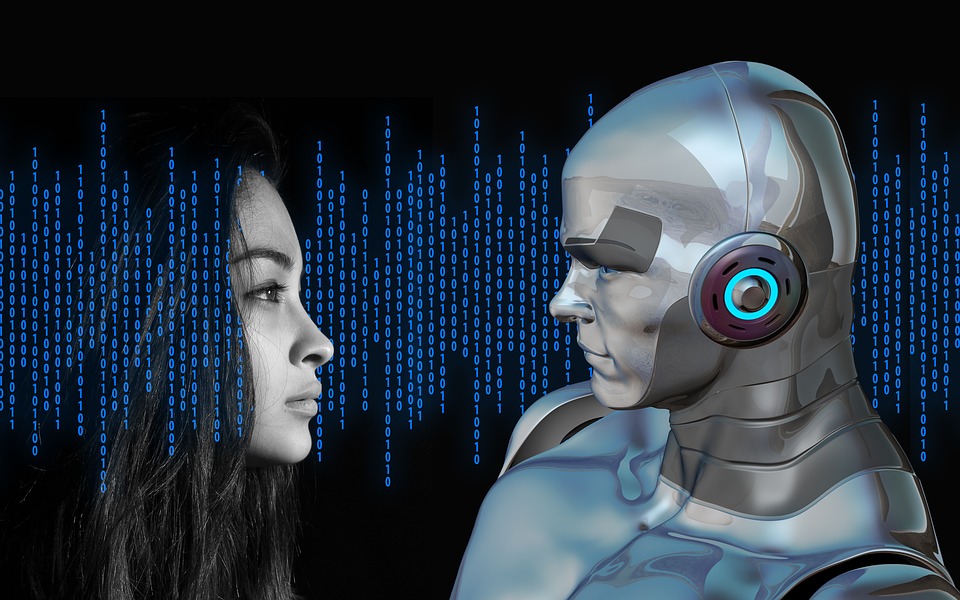 Aprendizaje por Refuerzo Inverso
Adivina adivinanza ¿qué me motiva?
¿Qué Hago?
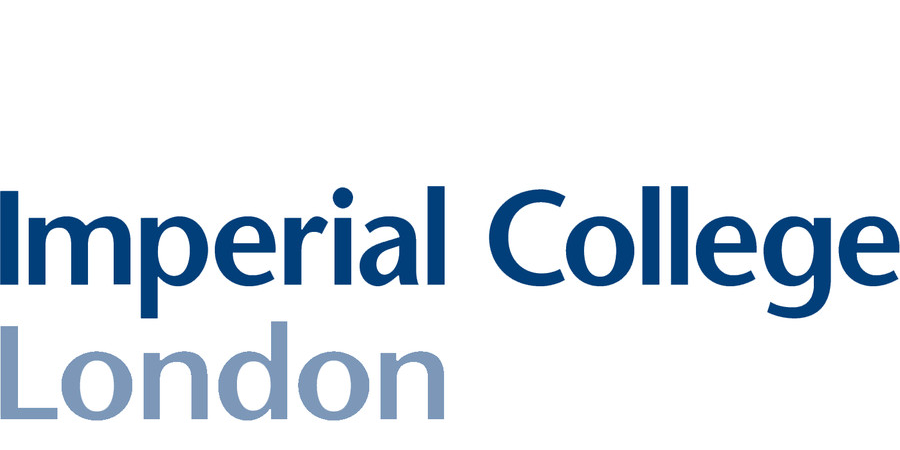 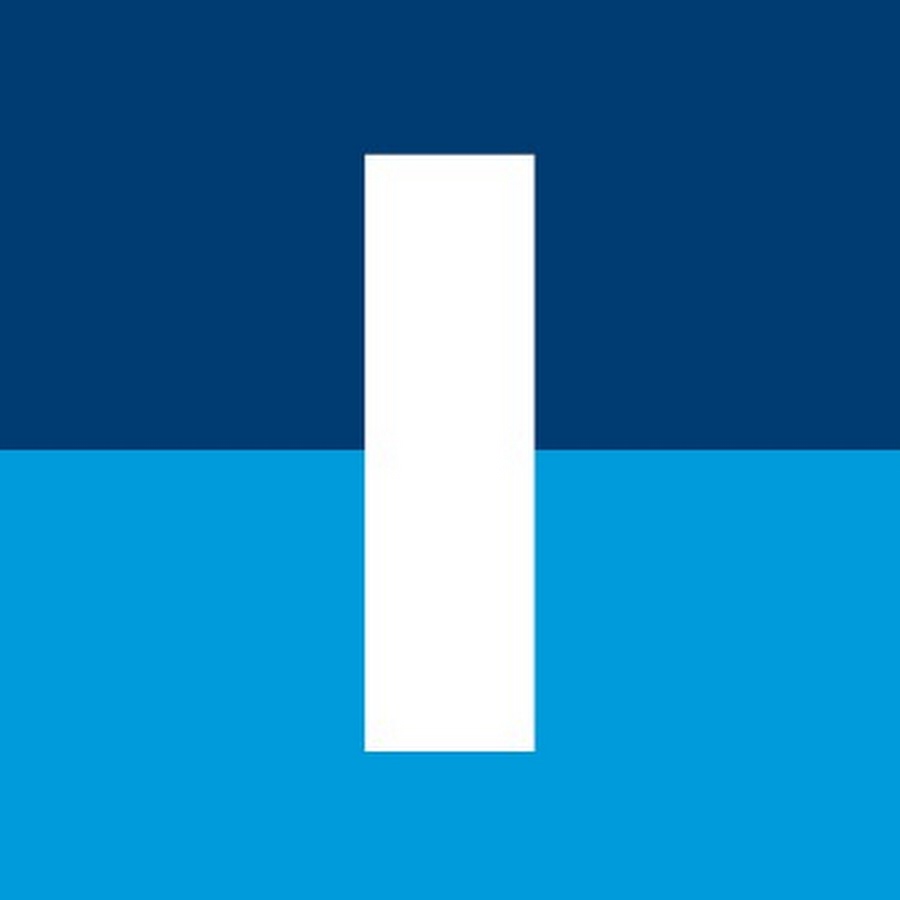 Investigo nuevos modelos, principalmente multiagente,  de Deep Reinforcement Learning que sean más facilmente verificables y que puedan generalizar, abstraer y planificar mejor que los modelos actuales.
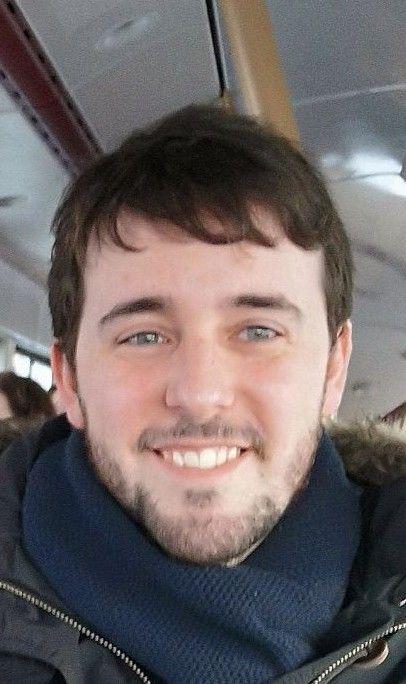 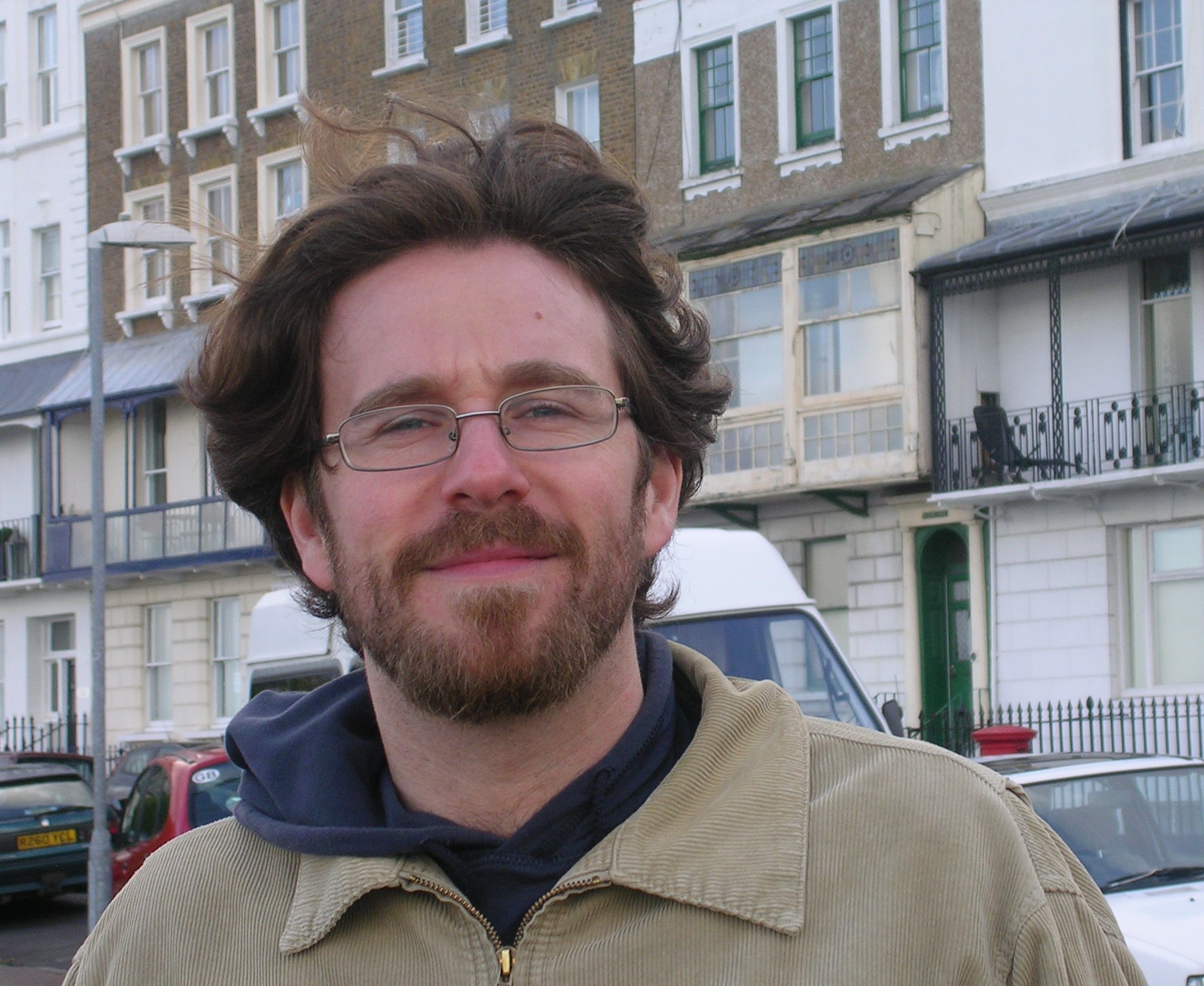 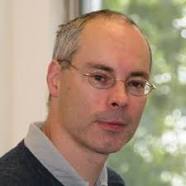 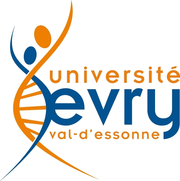 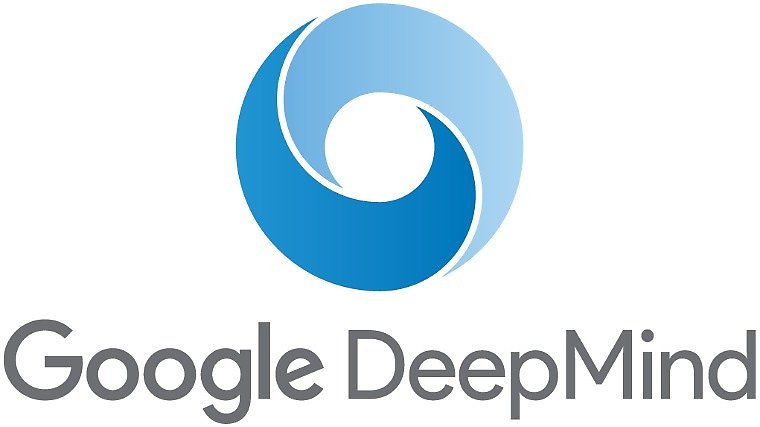 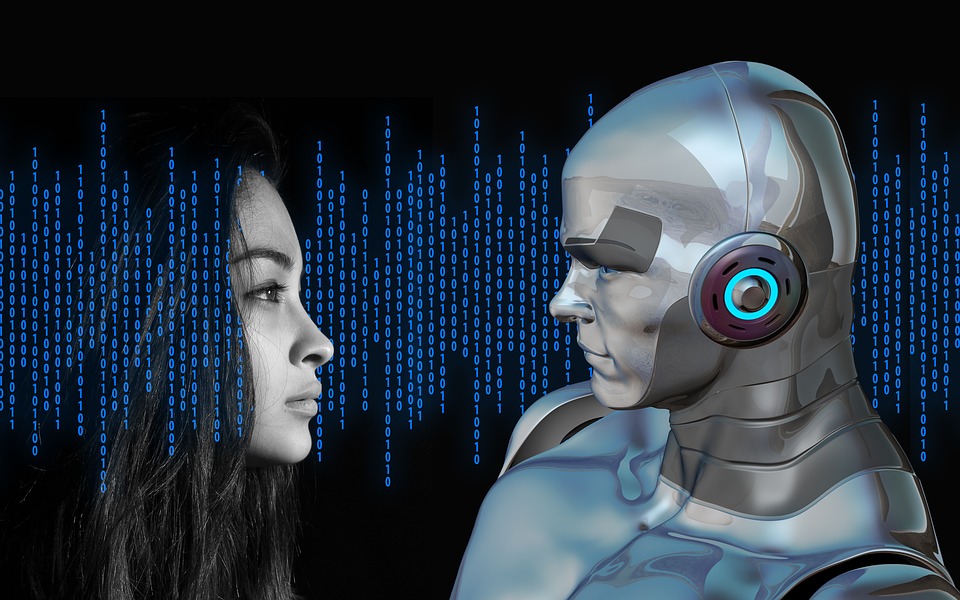 Aprendizaje por Refuerzo Inverso
Adivina adivinanza ¿qué me motiva?
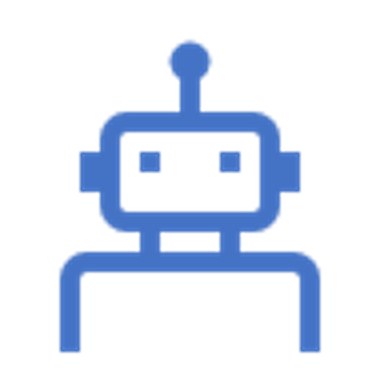 ¿Qué es el Aprendizaje por Refuerzo?
Sutton, Richard S., and Andrew G. Barto. Introduction to reinforcement learning. Vol. 135. Cambridge: MIT press, 1998.
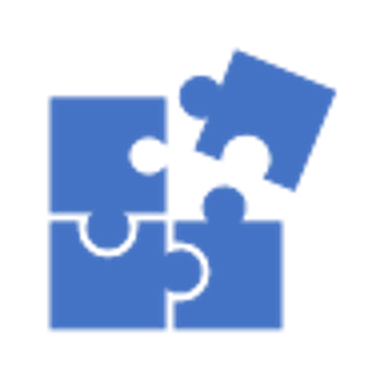 Modelo de Decision de Markov
Ecuaciones de Bellman y Optimalidad
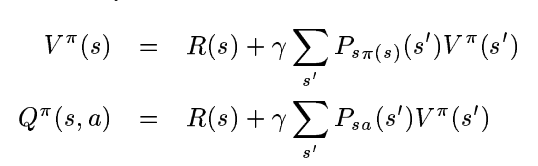 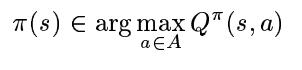 *
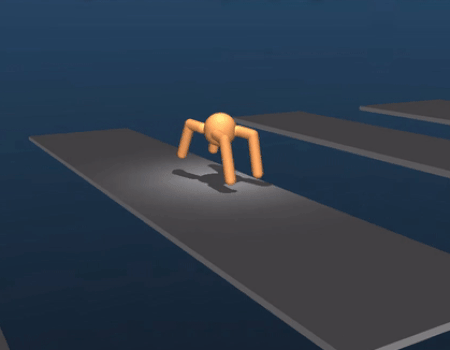 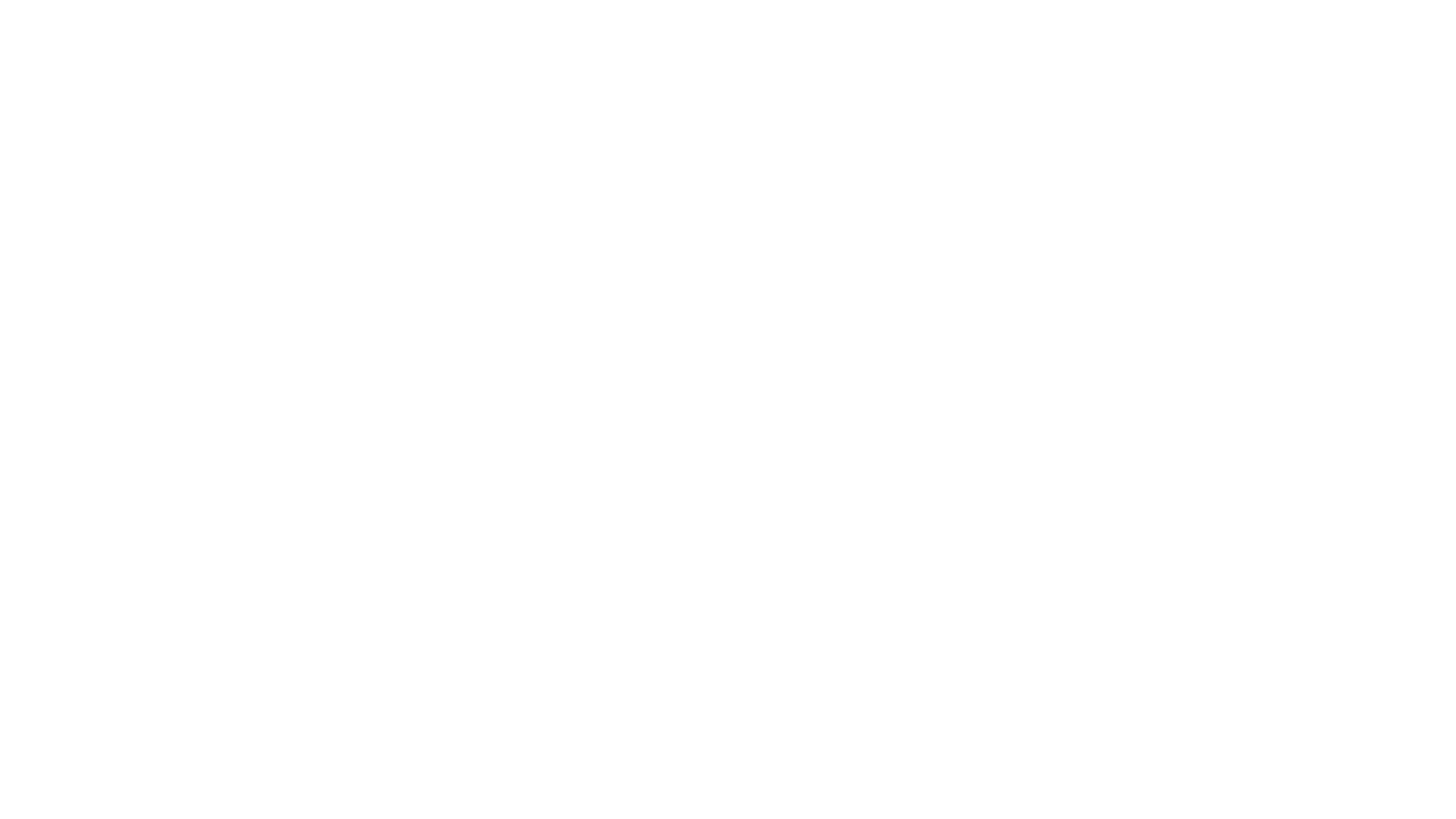 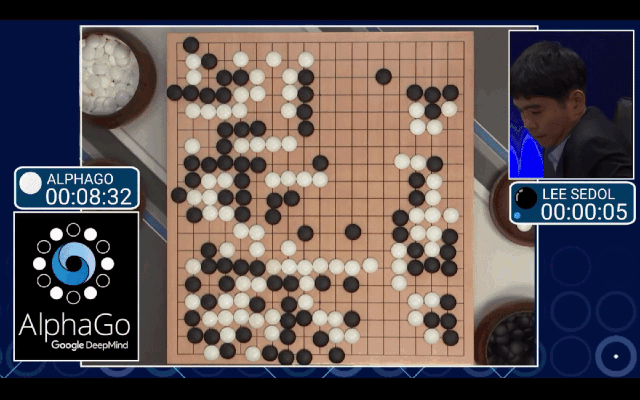 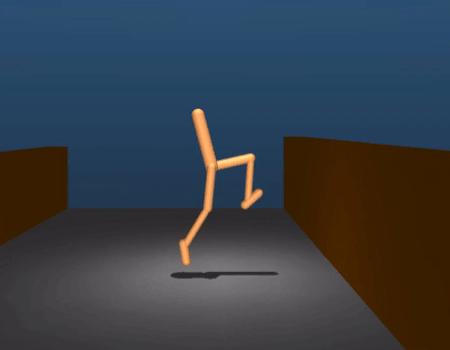 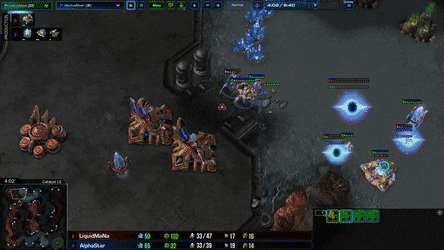 Grandes hitos del Aprendizaje por Refuerzo Profundo
¿Qué pasa en entornos complejos?
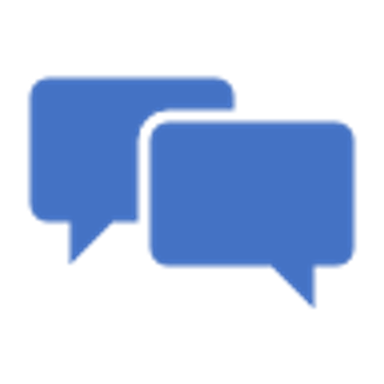 Aprendizaje por Imitación
El más conocido es el Behavioral Cloning (clonación del comportamiento)
Aprendizaje por Refuerzo Inverso
Del RL al IRL
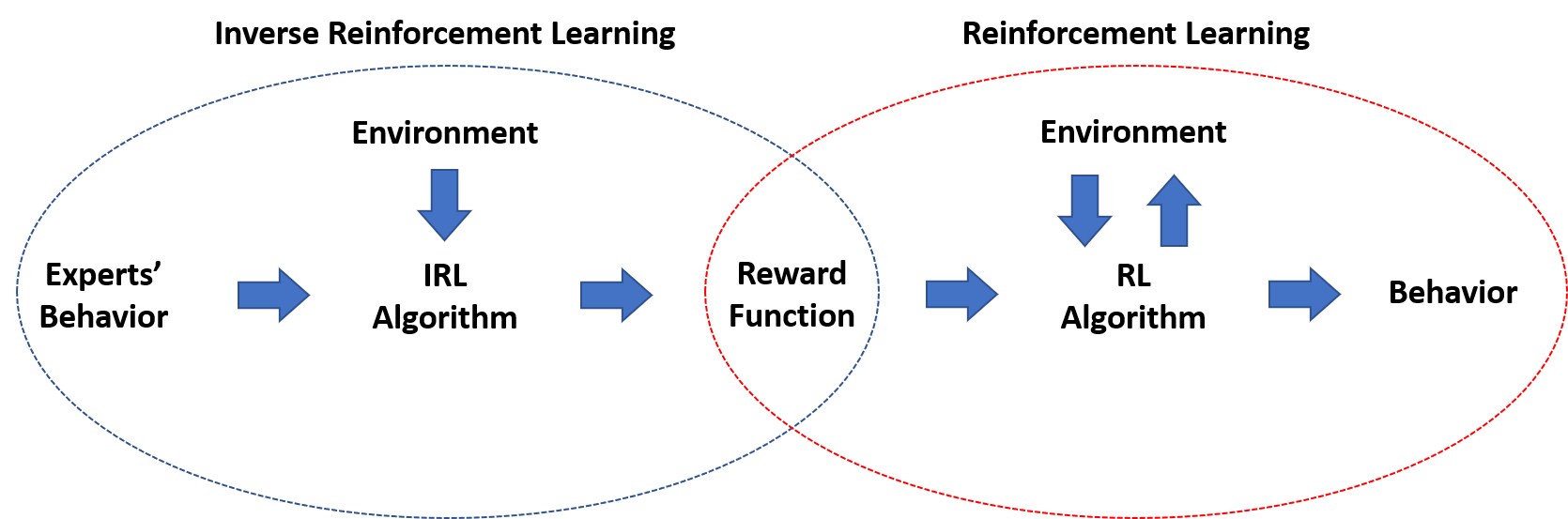 En el escenario más simple posible
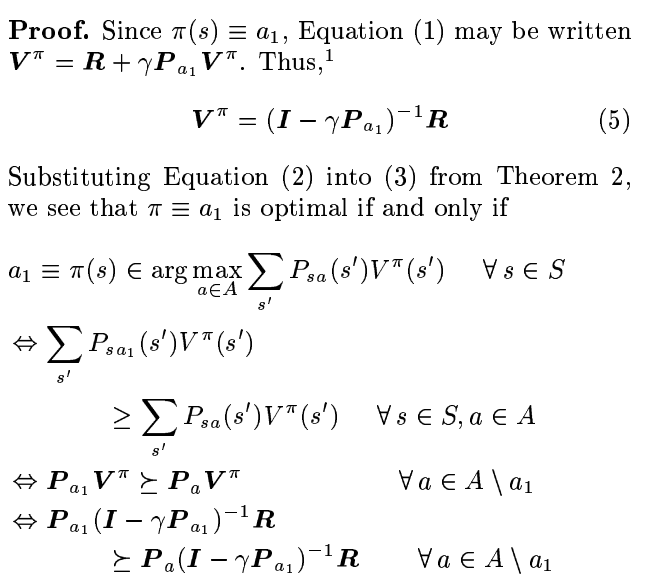 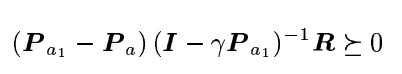 [Speaker Notes: The first IRL algorithm we will look at is meant for finite, small state spaces, where we know the expert's policy π]
¿Donde está el truco?
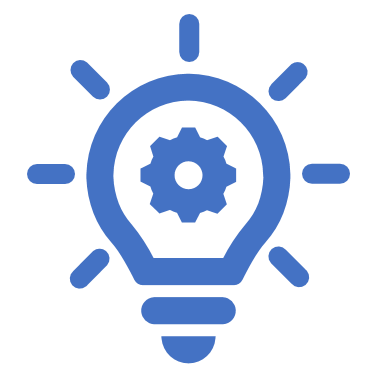 Hay muchas funciones de recompensas que podrían “encajar” con ese comportamiento.

Acabamos de asumir que las demostraciones de los humanos son perfectas…

Es complicado deducir recompensas a largo plazo
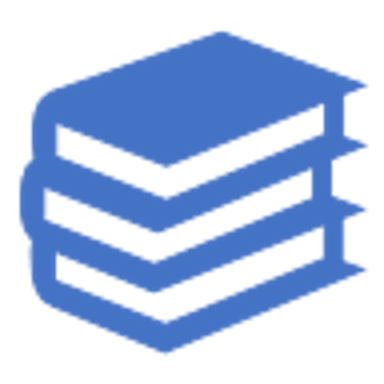 ¿Dónde aprender?
A. Ng, S. Russell. Algorithms for inverse reinforcement learning, 2000 
Ramachandran, D., & Amir, E. (2007, January). Bayesian Inverse Reinforcement Learning, 2007
Ziebart, B. D., Maas, A. L., Bagnell, J. A., & Dey, A. K. Maximum entropy inverse reinforcement learning, 2008
Wulfmeier, M., Ondruska, P., & Posner, I. Maximum entropy deep inverse reinforcement learning, 2015.
Arora, S., & Doshi, P. A survey of inverse reinforcement learning: Challenges, methods and progress, 2018
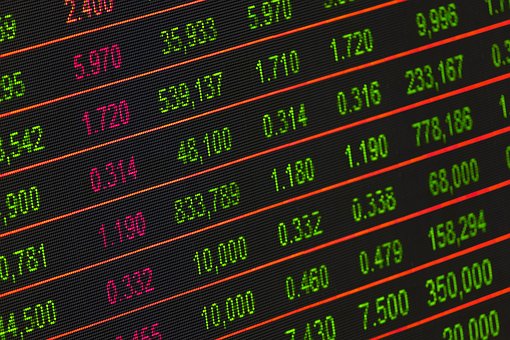 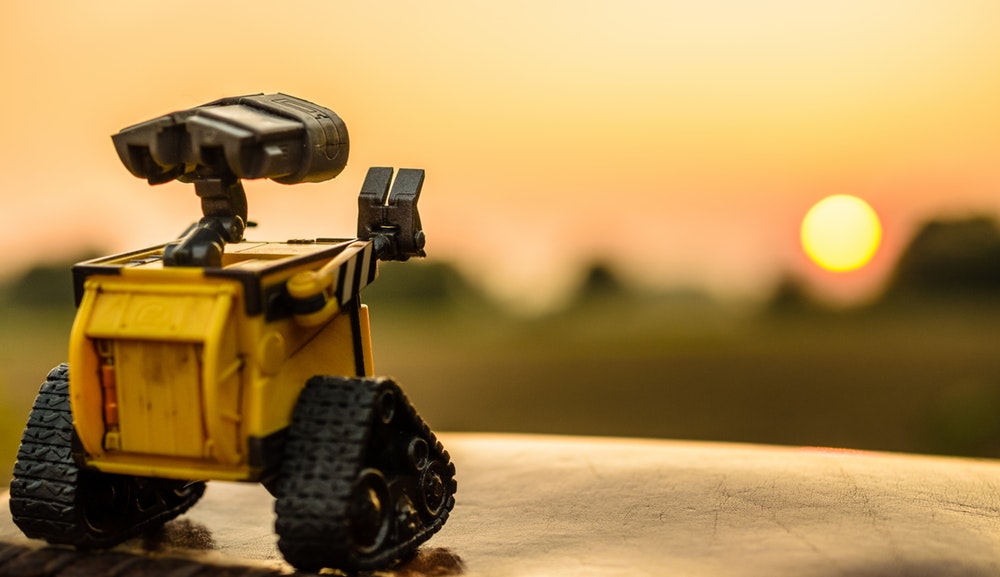 Aplicaciones industriales
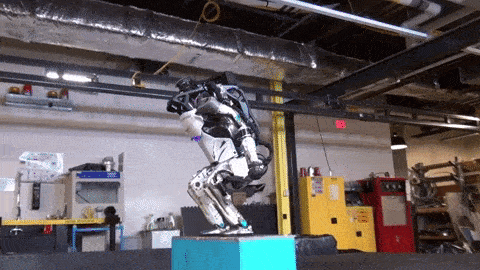 Prueba a hacerlo con IRL…
@BostonDynamics
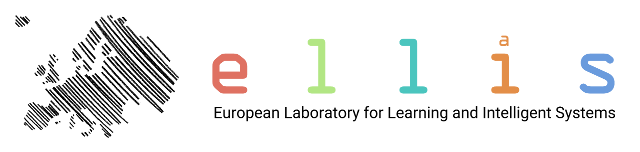 ELLIS
El CERN de Machine Learning, distribuido
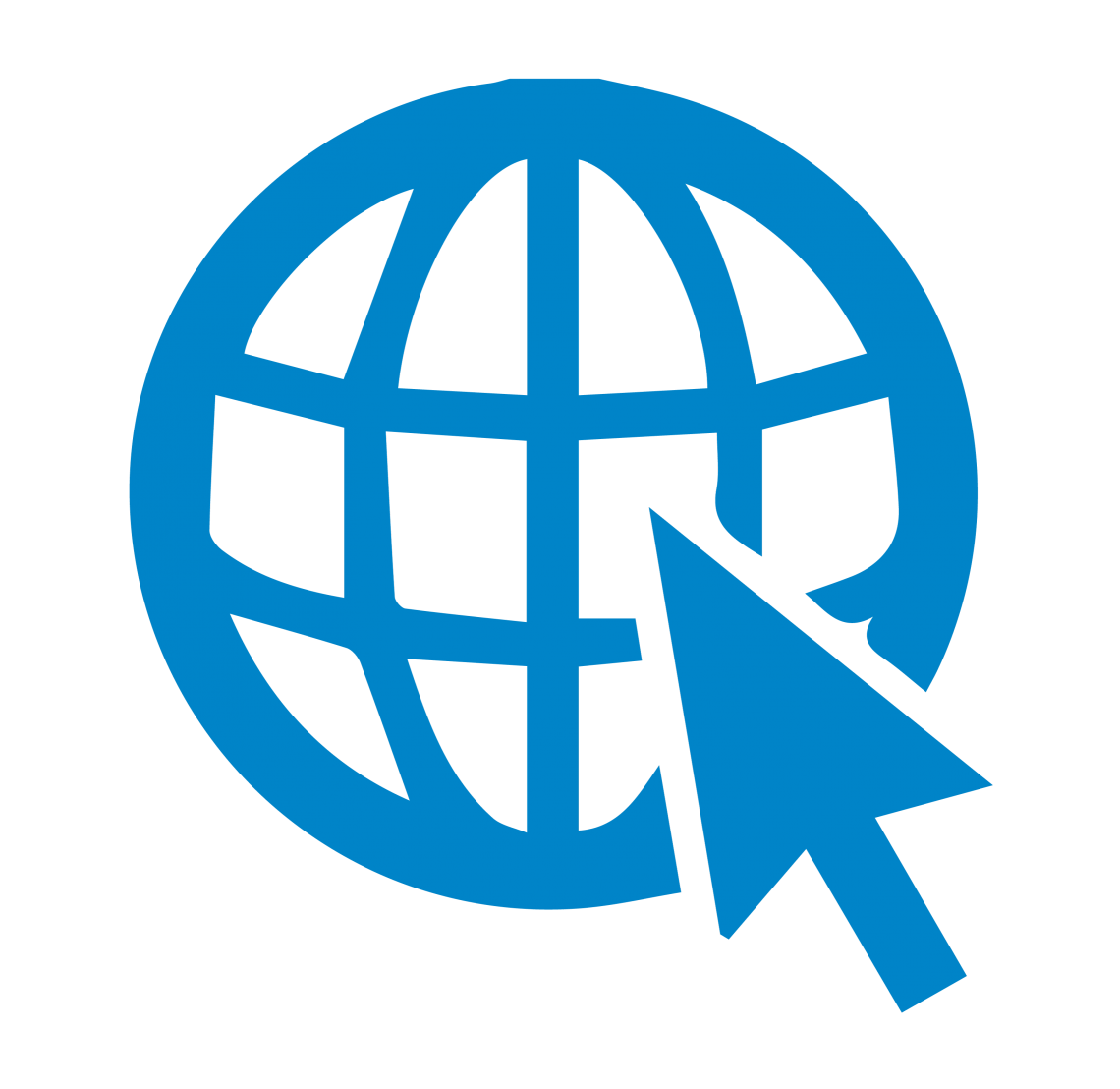 https://ellis.eu/
Empresas que apoyan la iniciativa
Amazon
Audi
AVL
Bayer AG
Bosch Center for Artificial Intelligence
Centre for Research and Technology Hellas
CognitionX
DeepMind
Economic AI GmbH
Element AI
Facebook AI
Google AI
Graphcore
Greiner
NNAISENSE
NVIDIA
OSRAM Opto Semiconductors
Porsche AG
Qualcomm
Robert Bosch GmbH
Robovision bvba
Siemens
TTI / TomTom
Veoneer
Vodafone
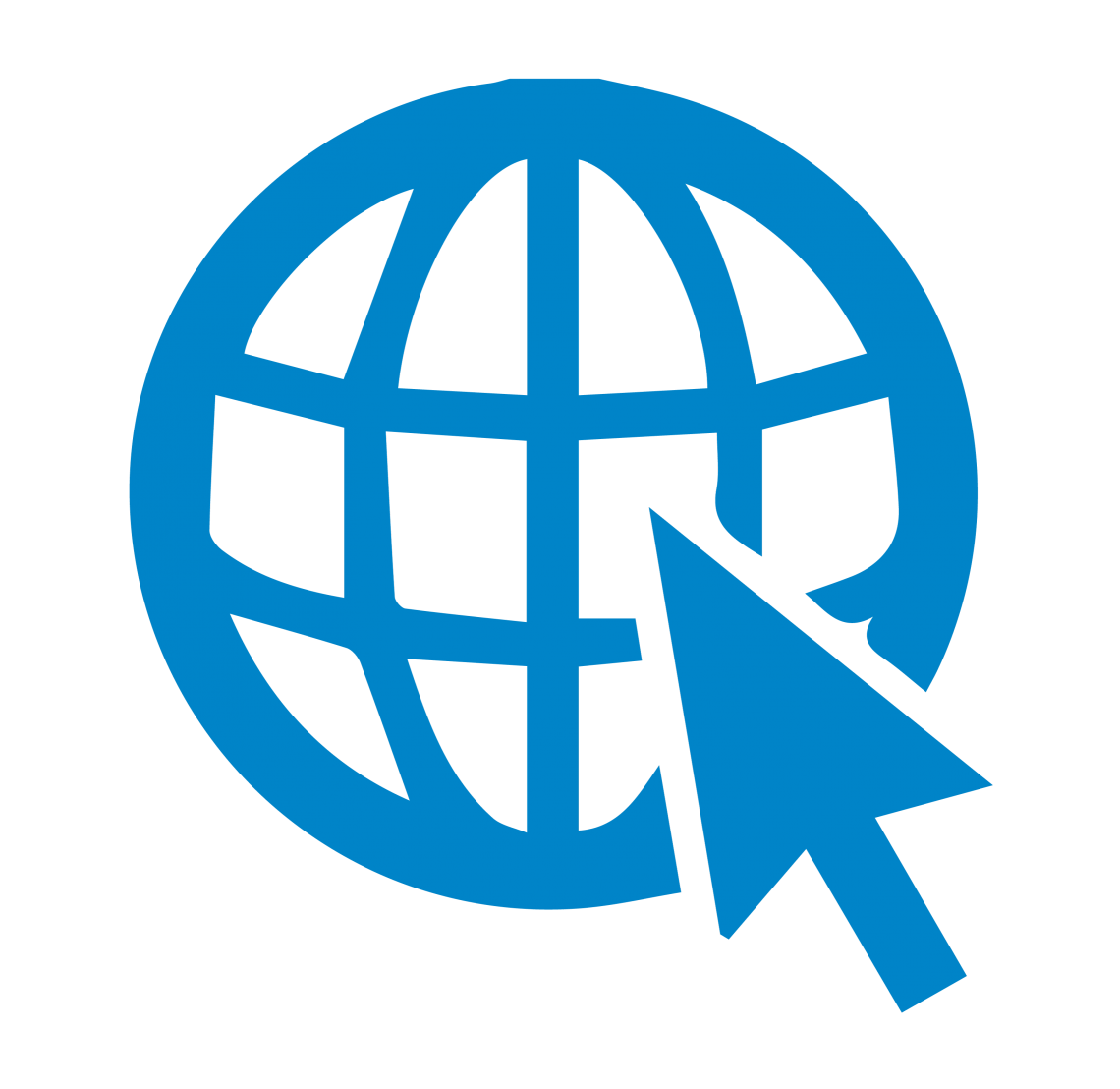 https://ellis.eu/
Christopher Bishop, Microsoft Research, Cambridge (UK)
Francis Bach, INRIA, Ecole Normale Superieur, Paris, France (France)
Andreas Krause, ETH Zürich (Switzerland)
Michael Black, Max Planck Institute for Intelligent Systems (Germany)
Stefano Panzeri, Italian Institute of Technology (Italy)
Patric Jensfelt, KTH Royal Institute of Technology (Sweden)
Gilles Louppe, Université de Liège (Belgium)
Sepp Hochreiter, JKU Linz (Austria)
Aapo Hyvärinen, UCL and Univ Helsinki (Finland)
Arnold Smeulders, University of Amsterdam (Netherlands)
Razvan Pascanu, DeepMind (Romania)
Tamir Hazan, Technion (Israel)
Y un muy largo etc.
Personas que son miembros y/o apoyan la iniciativa
Españoles
Nuria Oliver, Vodafone
Antonio Torralba, MIT
Oriol Vinyals, Google DeepMind
Joan Bruna, New York University
Luis Hernandez Gomez, ETSIT Universidad Politecnica de Madrid
Pedro Larrañaga, Universidad Politécnica de Madrid
Concha Bielza, Universidad Politecnica de Madrid
German Rigau, University of the Basque Country
Dimosthenis Karatzas, Universitat Autonoma de Barcelona
Joan Serrà, Telefonica Research
Jose García-Rodriguez, University of Alicante
Mario Munoz-Organero, University Carlos III de Madrid
Cecilio Angulo, Universitat Politècnica de Catalunya
Y un largo etc.
Una cita con la que terminar
“Creo que todo aprendizaje es, en esencia, aprendizaje por refuerzo. ¿Se te ocurre algun tipo de aprendizaje en el que no haya una motivación detrás? Puede que esto suene decepcionante, pero es en lo que todo se basa: placer y dolor en diferentes grados y texturas”.

							Alan, un chatbot (2006).
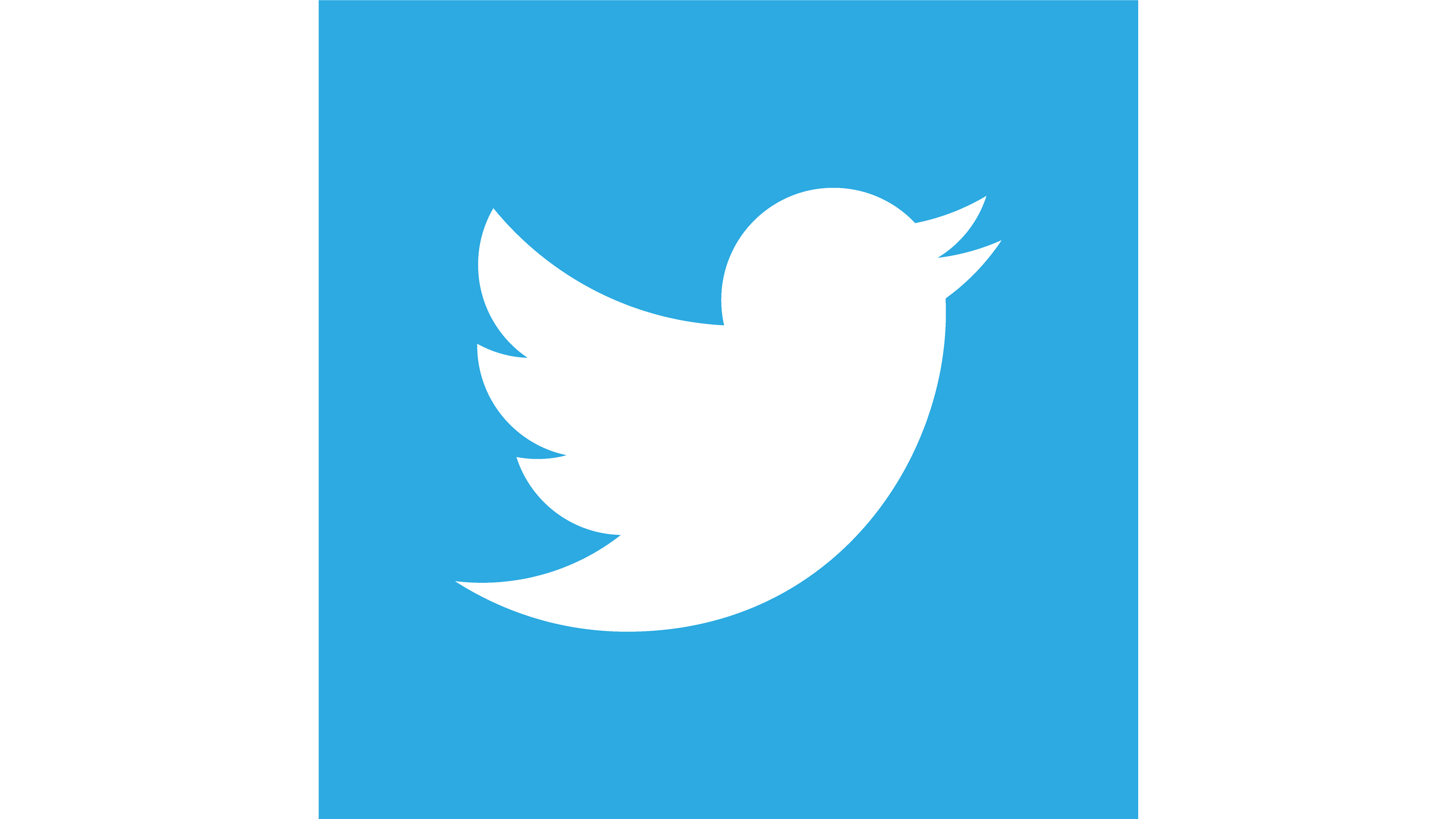 @borruell
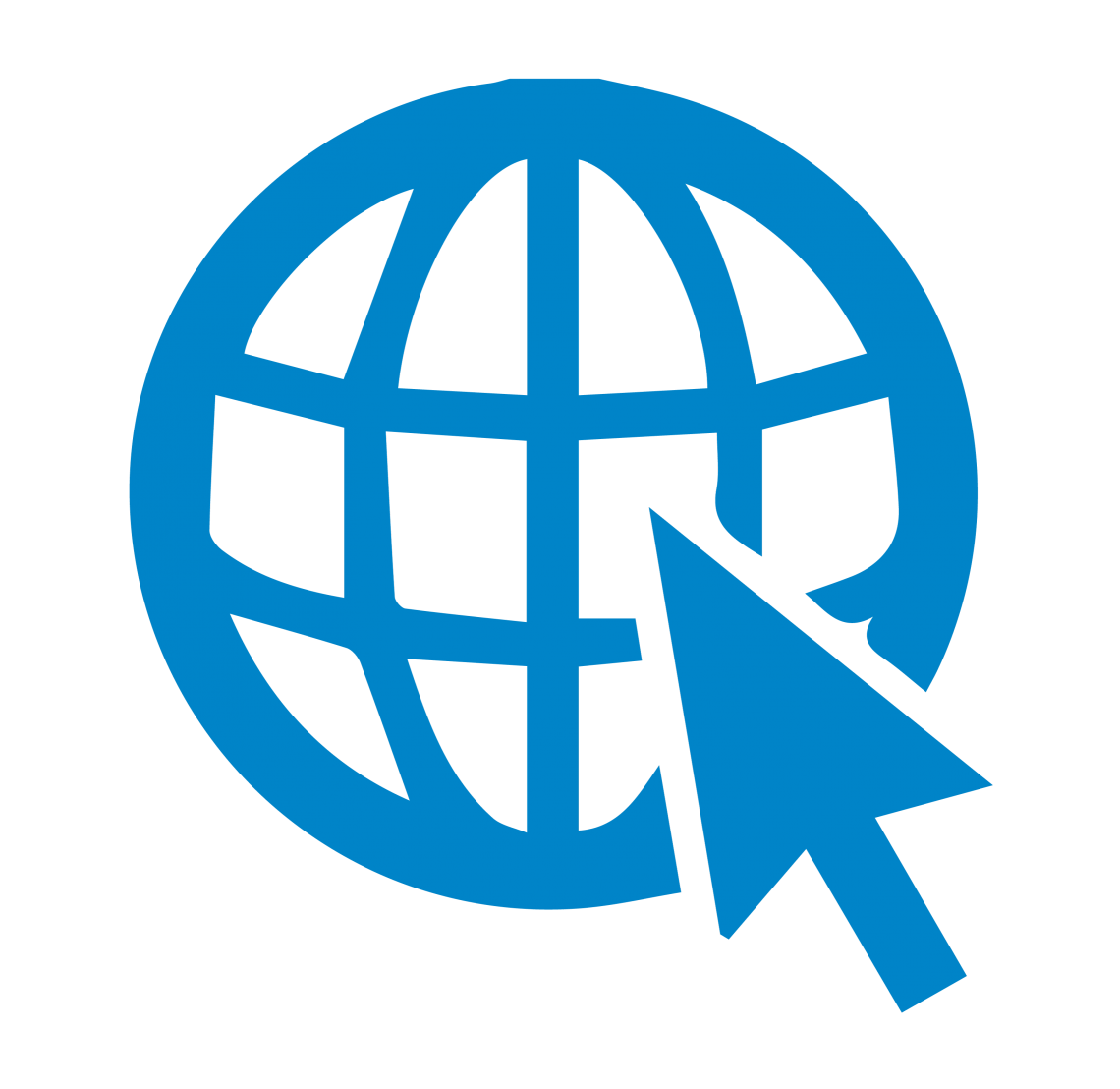 https://www.doc.ic.ac.uk/~bg19
Extraido de Relational Reinforcement Learning, por Džeroski et al. (2006)